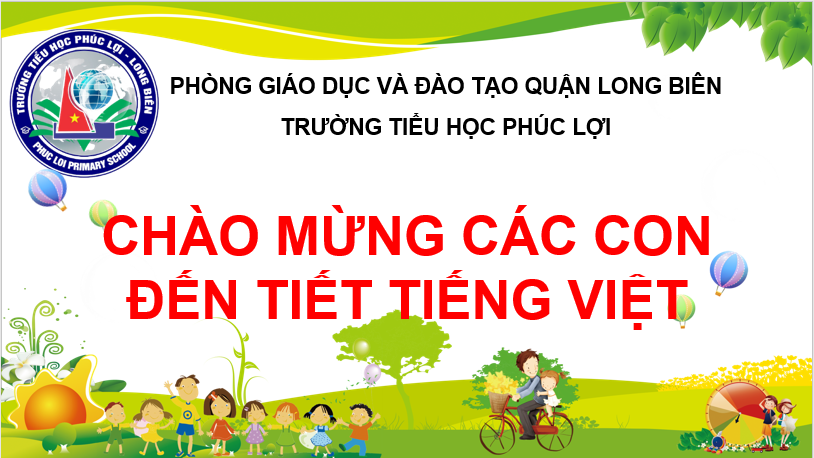 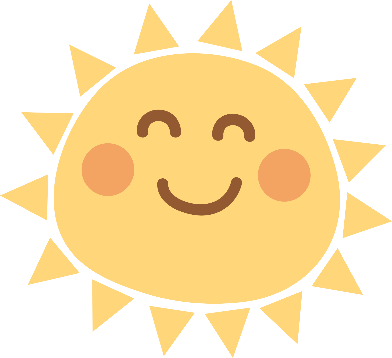 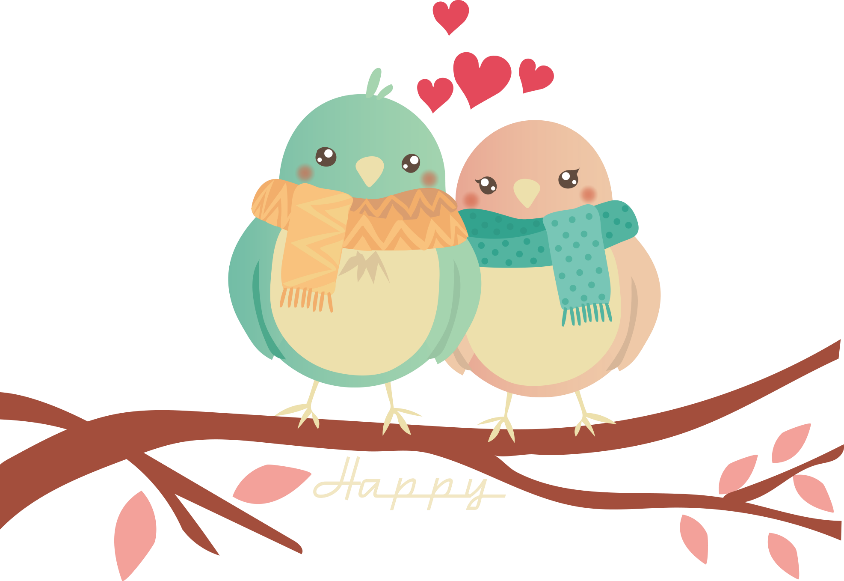 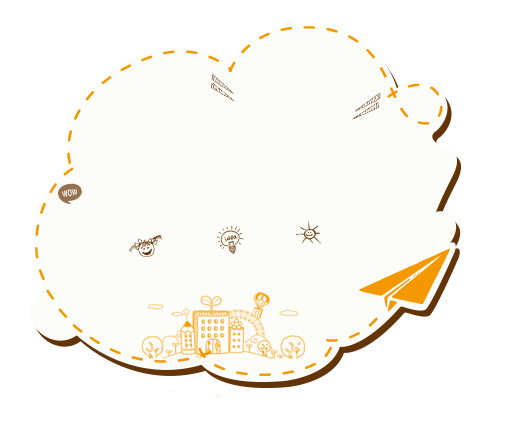 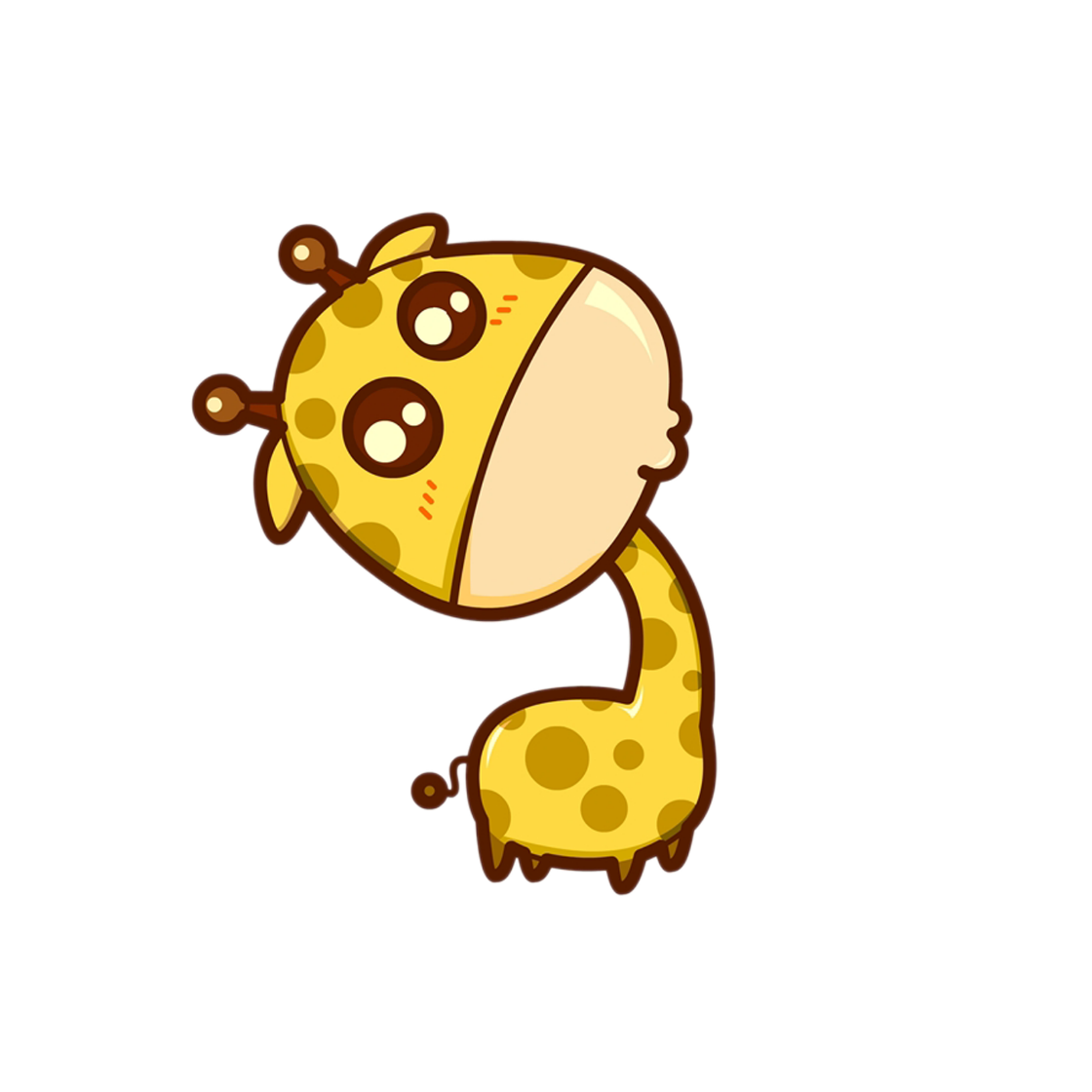 Khởi động
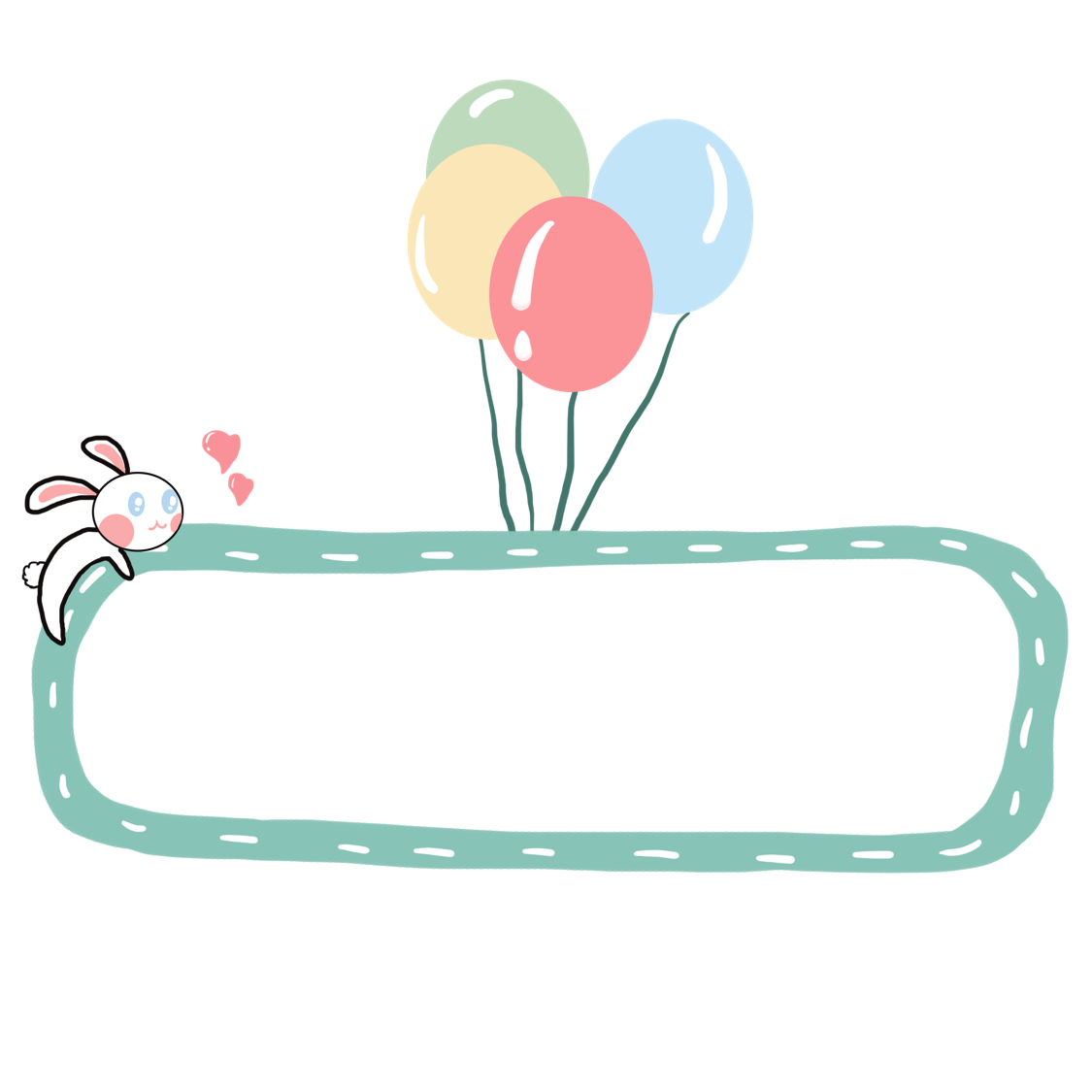 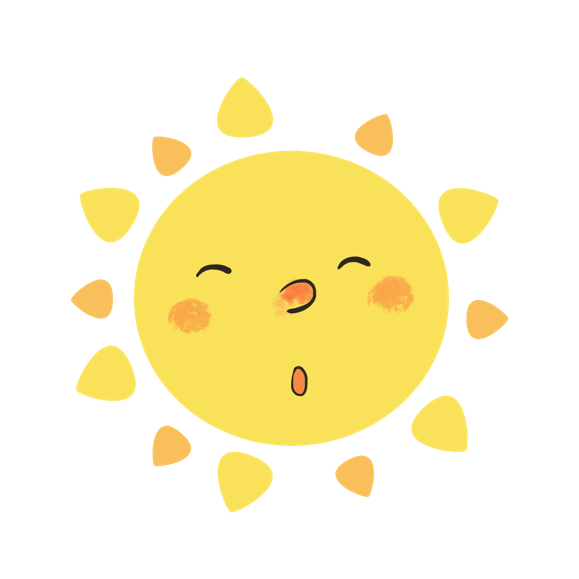 ÔN BÀI CŨ
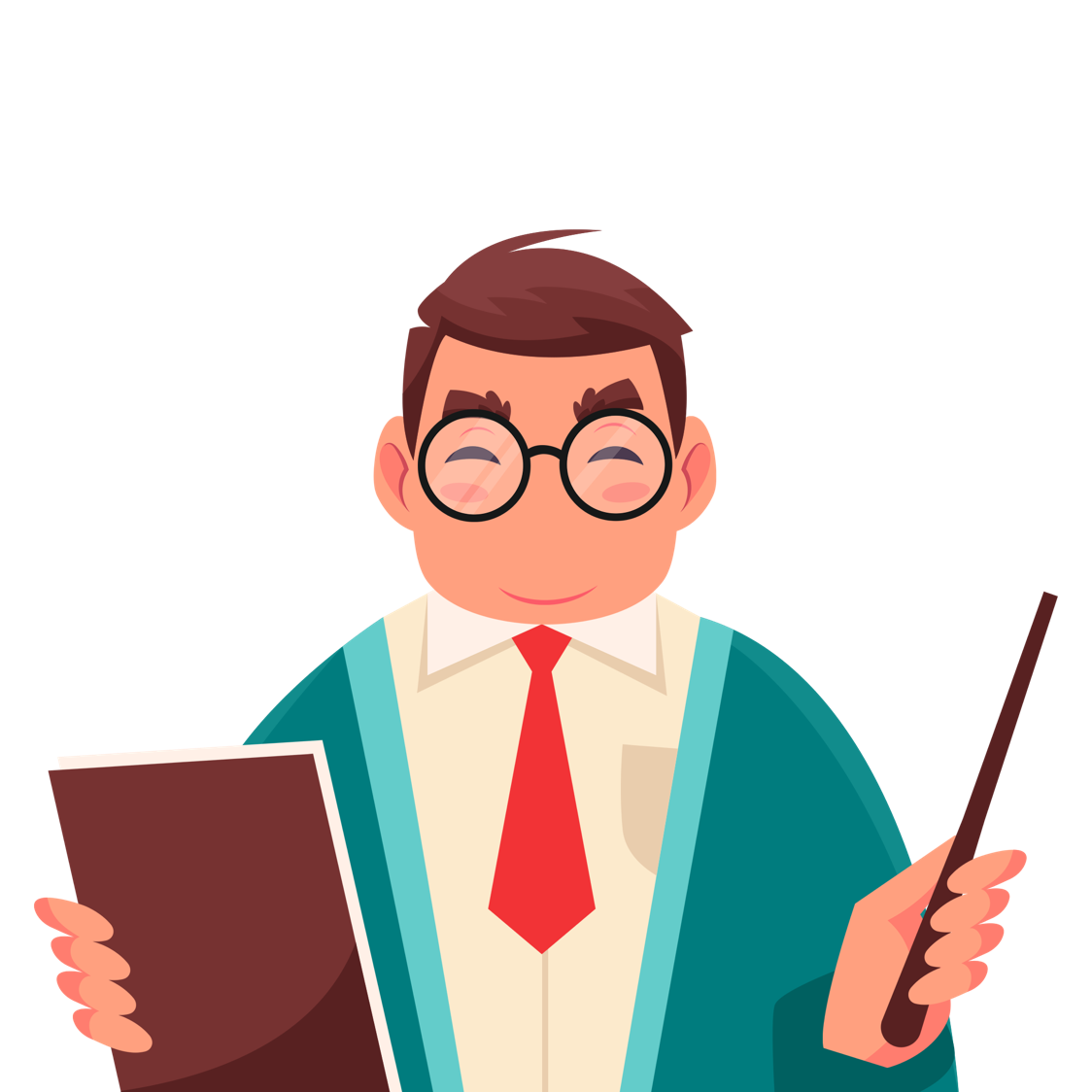 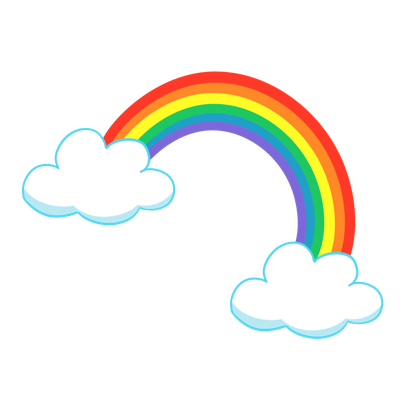 Em hãy đặt 1 câu có chứa từ chỉ đặc điểm.
LUYỆN TẬP
Bài 8
Từ ngữ chỉ hoạt động thể thao, vui chơi.
Câu nêu hoạt động.
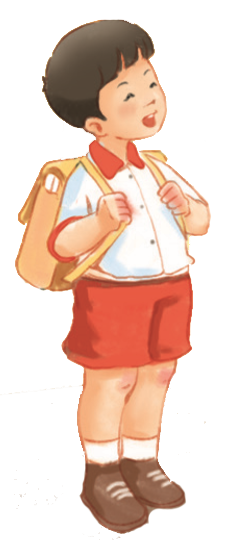 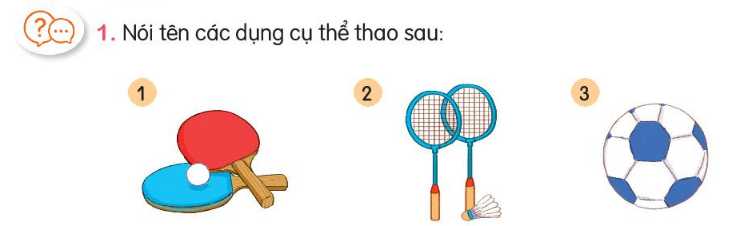 Vợt bóng bàn
Quả bóng bàn
Vợt cầu lông
Quả cầu lông
Quả bóng đá
Bịt mắt bắt dê
Chi chi chành chành
Nu na nu nống
Dung dăng dung dẻ
3. Đặt câu về hoạt động trong mỗi tranh?
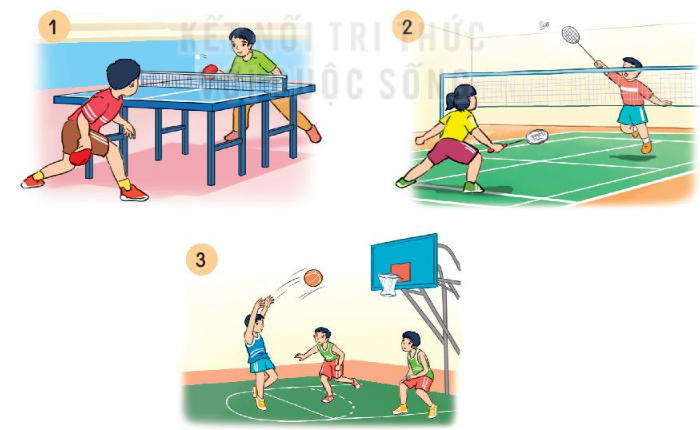 Nga và Hùng đang chơi cầu lông.
Hai bạn chơi bóng bàn.
Các bạn đang chơi bóng rổ rất vui vẻ.
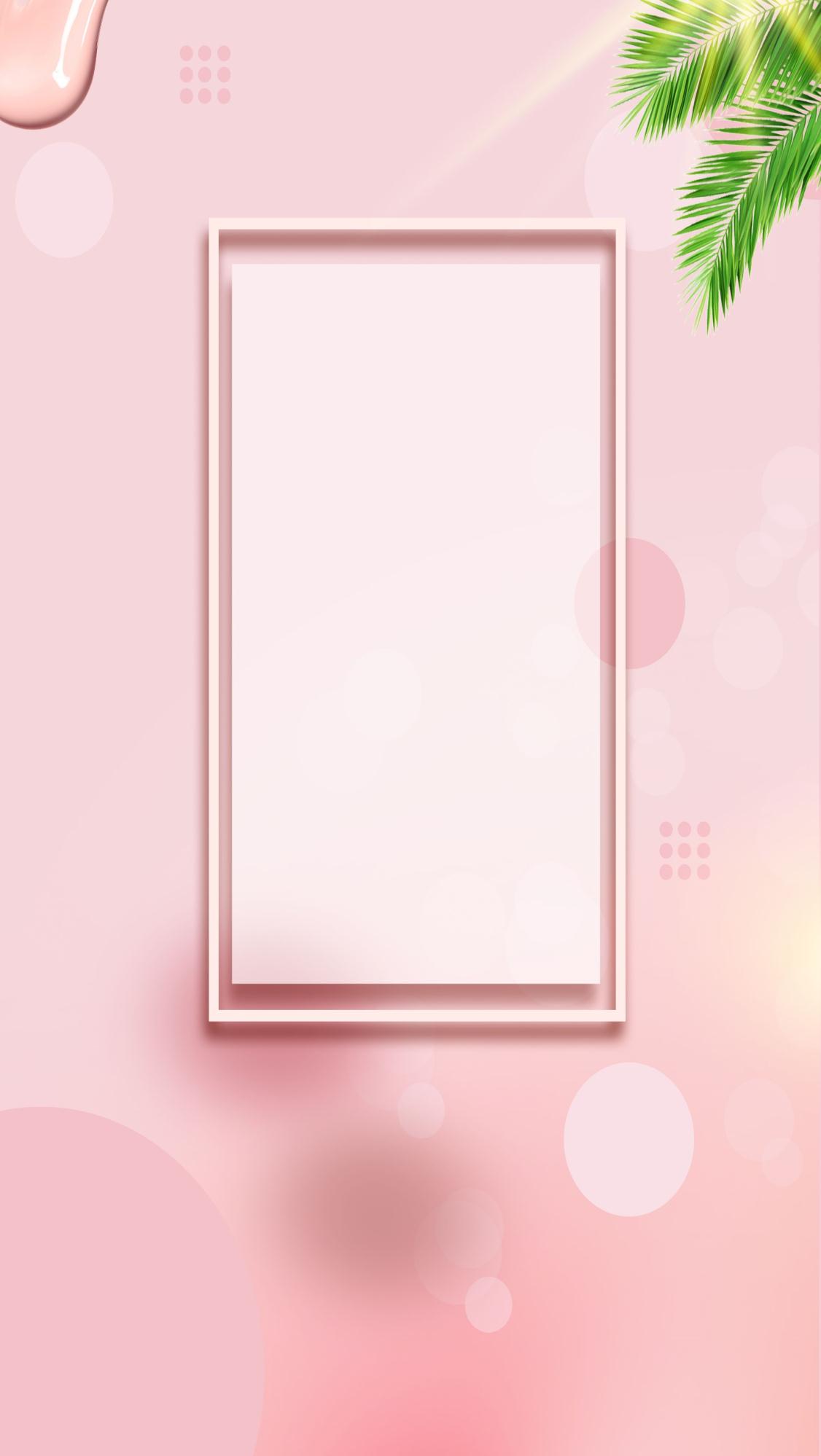 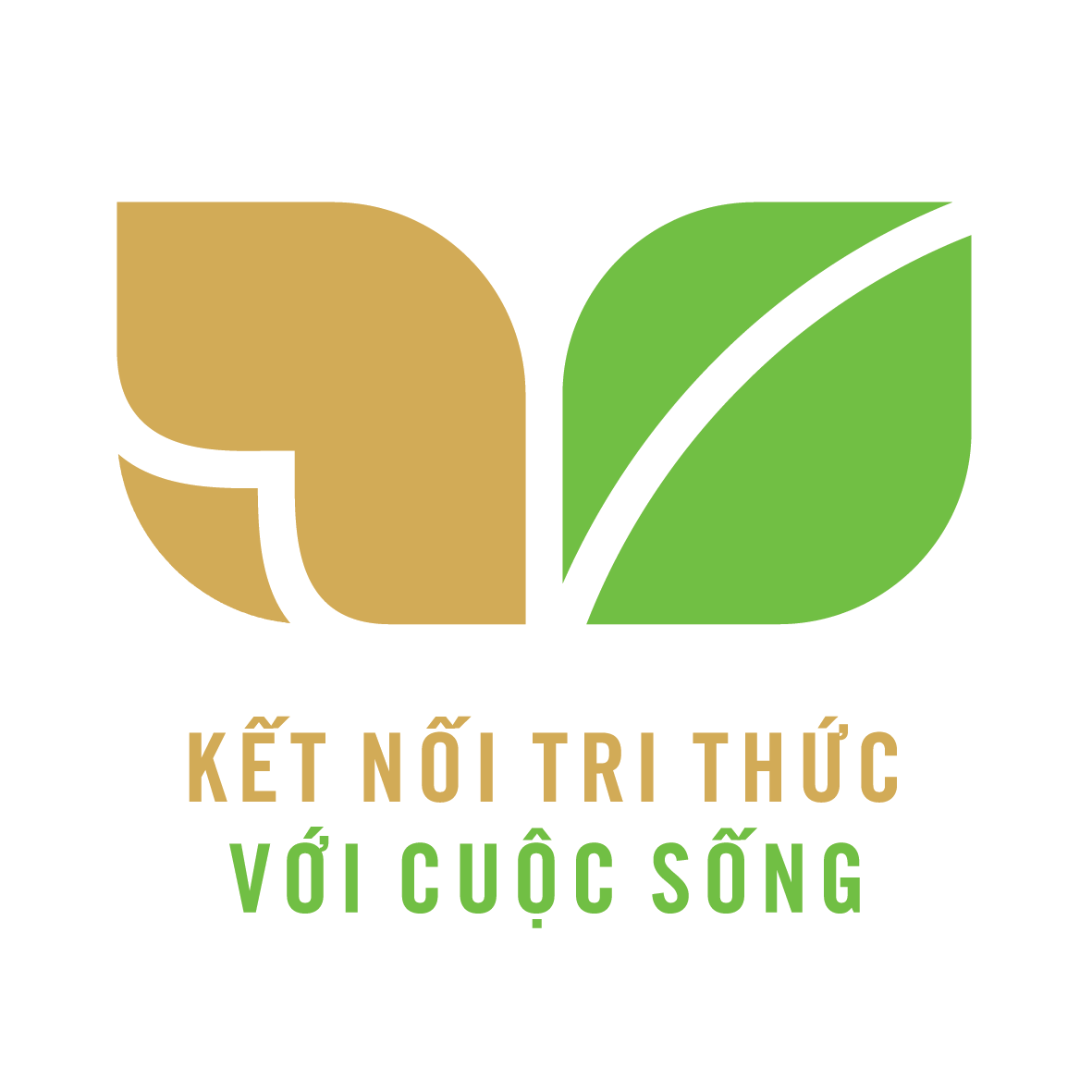 CỦNG CỐ - DẶN DÒ
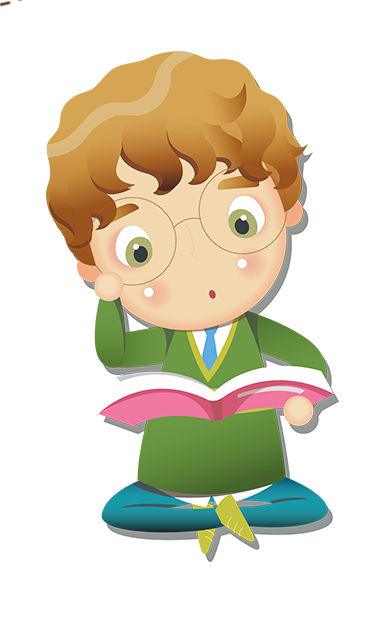